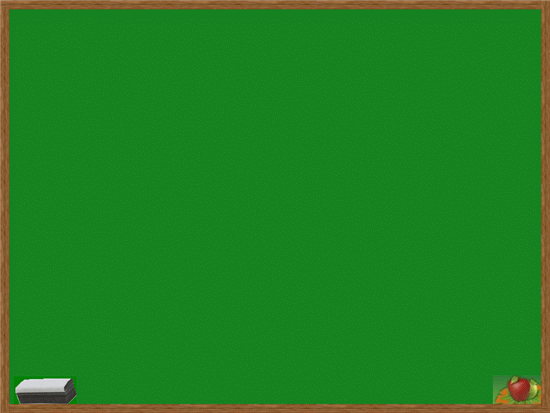 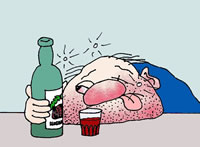 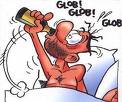 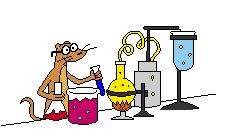 ALKOHOLI
АЛКОХОЛИ-физичка својства вежба
Спец.хем. Драгана Драгојевић
ОШ “Симеон Араницки”
Стара Пазова
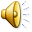 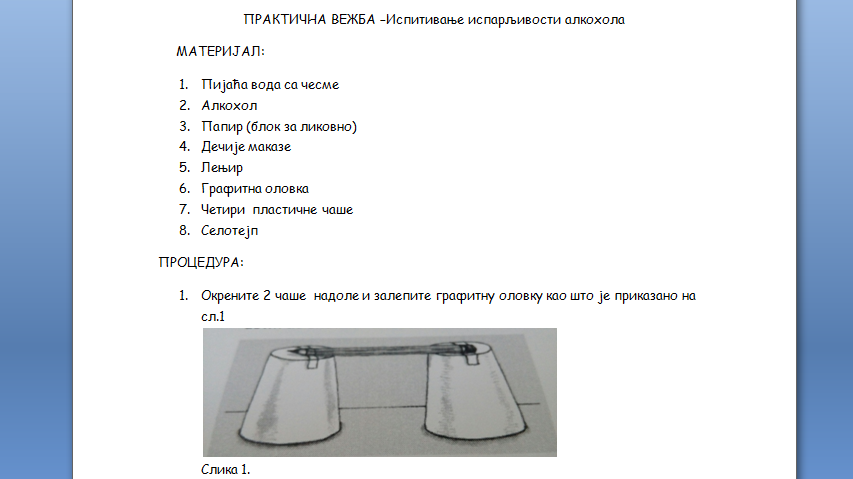 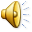 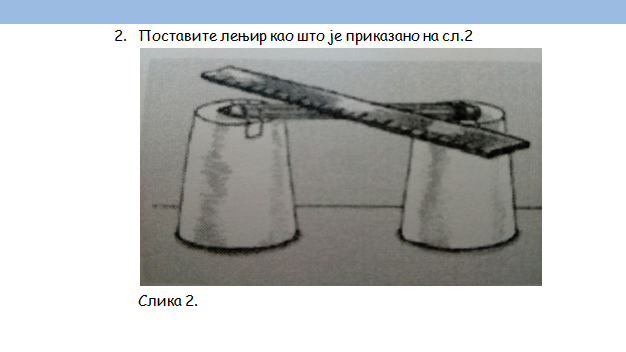 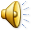 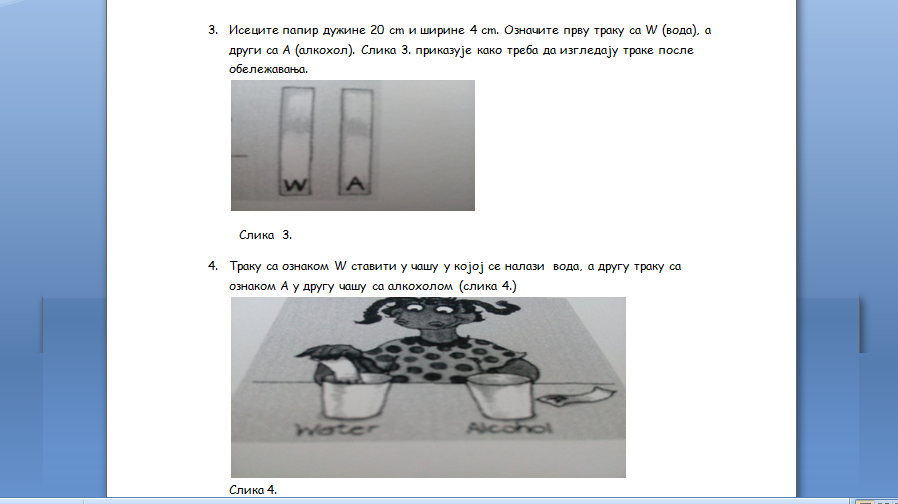 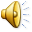 ВОДА
АЛКОХОЛ
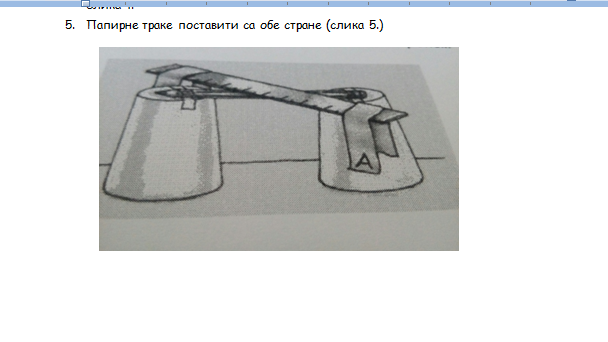 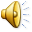 Слика 5.
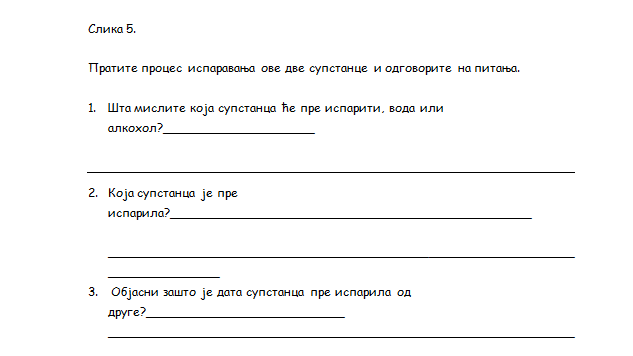 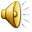 ПОГЛЕДАТИ ВИДЕО ЗАПИС УЧЕНИЧКИХ РАДОВА НА СЛЕДЕЋЕМ ЛИНКУ
https://youtu.be/-IGT0X-5W2I
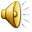 Видео снимак ученичких радова
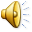